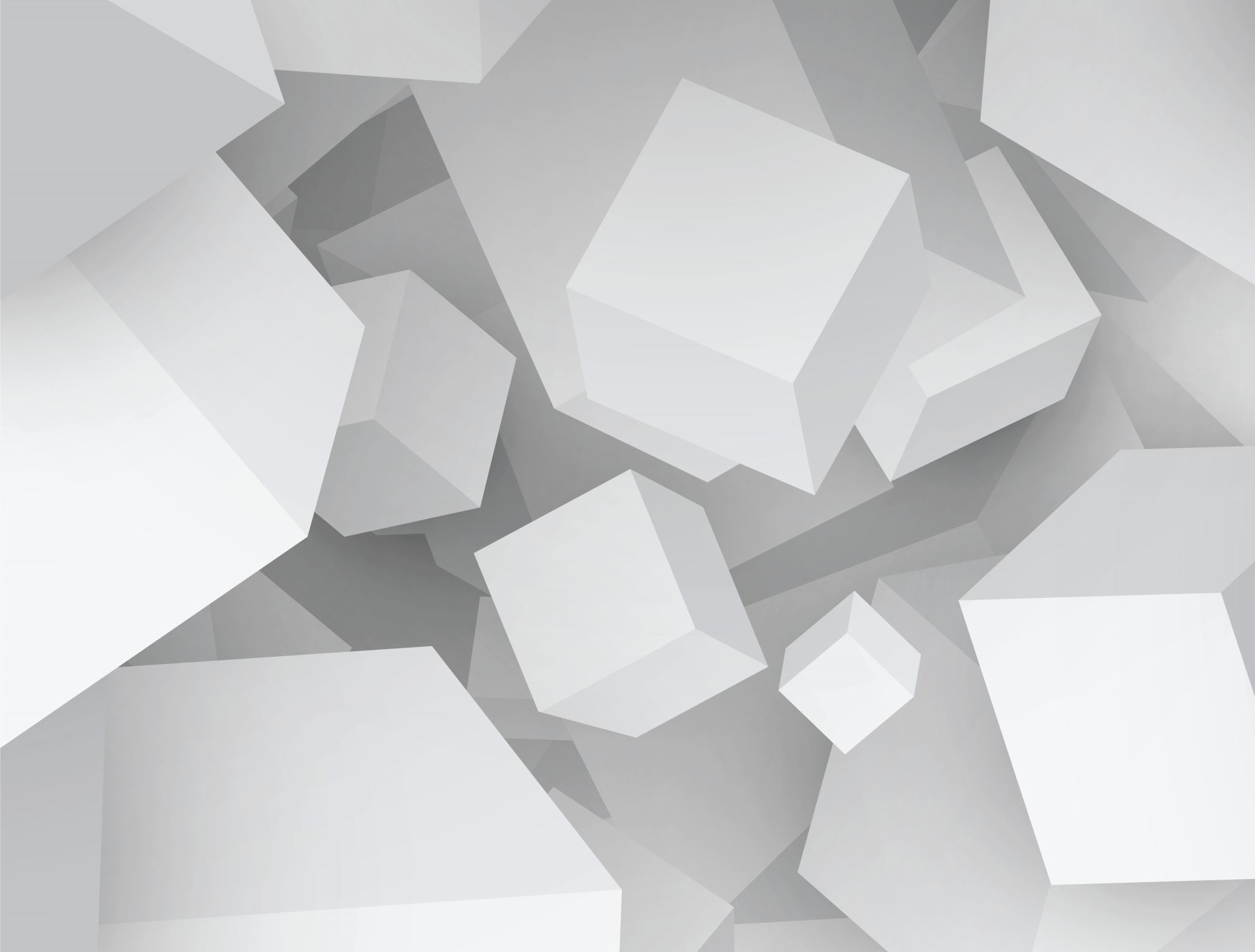 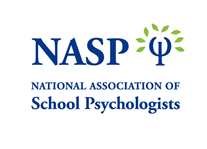 School Psychology
Improving the Lives and Learning of Children and Youth
What Do you Want in a career?
Positively impact teachers, children, and their families?
Work with children and adolescents?
Work in a school?
Enact change within schools and the community?
Advocate for marginalized groups?
What do you want In Your Job?
Diverse roles and responsibilities
Plenty of job openings across the country
A competitive salary with great benefits
Job flexibility and stability
Why I became a school psychologist:
The best part of being a school psychologist:
The most challenging aspect of being a school psychologist:
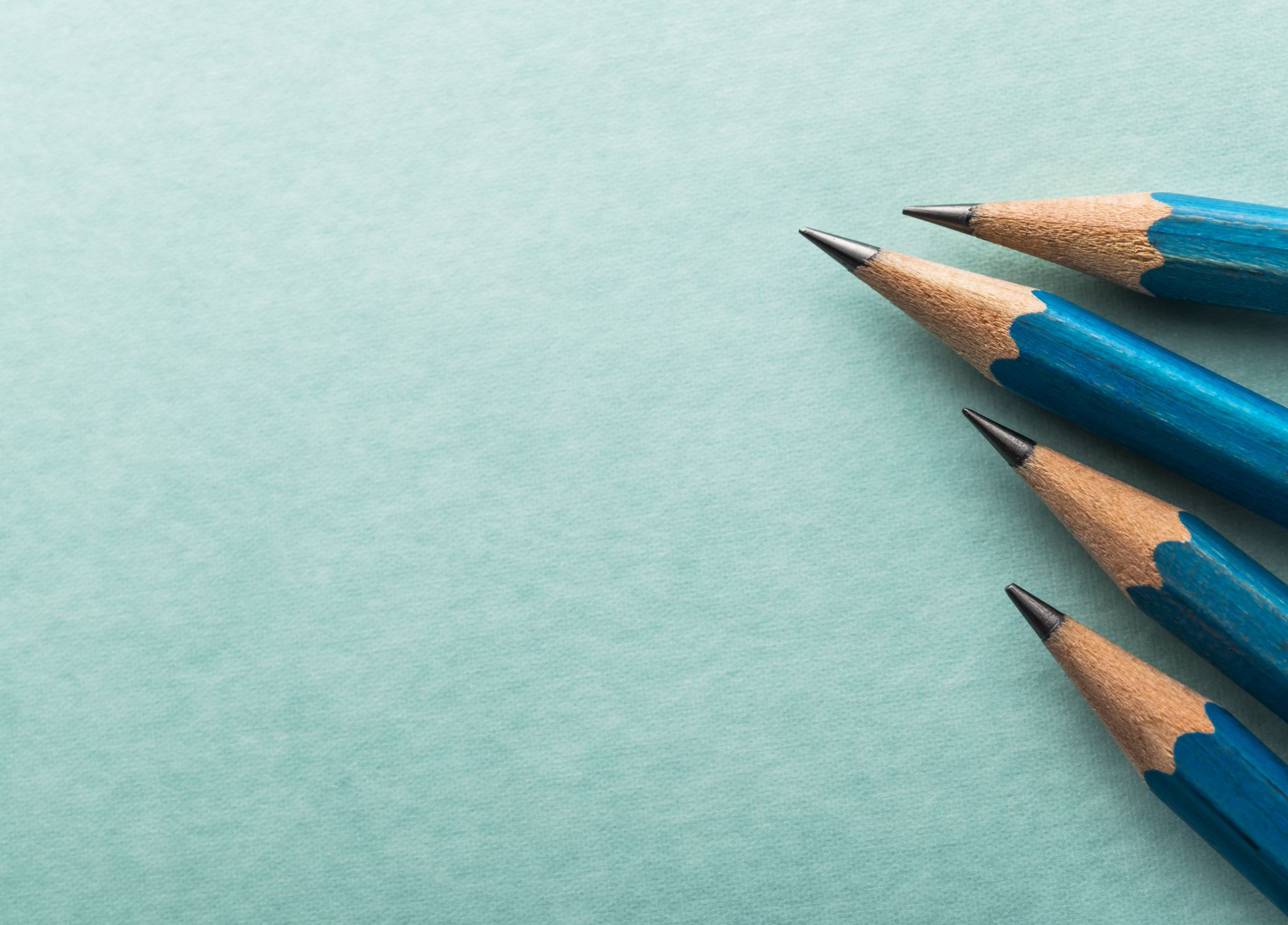 So who are school psychologists?
Experts in learning, behavior, mental health, and school systems

Work in schools and other educational and clinical settings

Provide psychological and educational services to diverse students

Support student achievement and wellbeing, and school-family-community partnerships
What do school psychologists do?
This may look like supporting students with...
Learning difficulties
Behavior and attention concerns
Interpersonal problems (bullying, social isolation)
Depression, anxiety, and other mental health issues
Coping with crisis and trauma (natural disasters, war, school violence, abuse, etc.)
Poverty, homelessness, foster youth
Family problems (divorce, death, substance abuse, violence, military deployment)
Where Do school psychologists work?
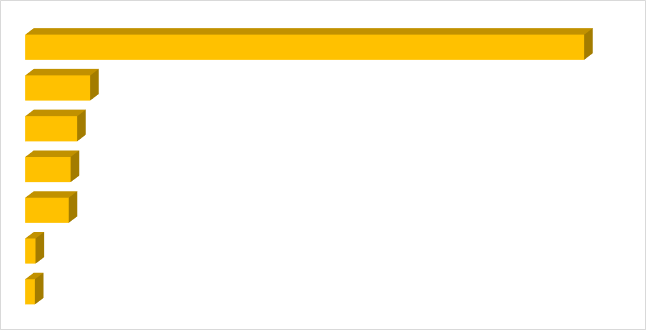 86%
Public Schools
10%
Colleges & Universities
8%
Private Schools
7%
Private Practice
6.7%
Faith-Based Schools
1.6%
Department of Education
1.5%
Clinics & Hospitals
Walcott, Charvat, McNamara, & Hyson (2015)
gender
Who are today's school psychologists?
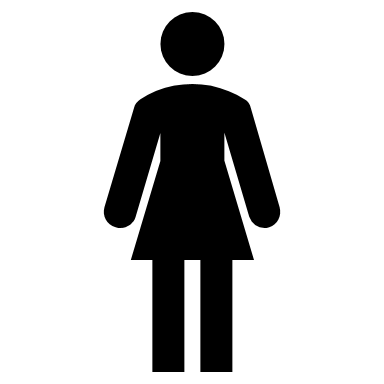 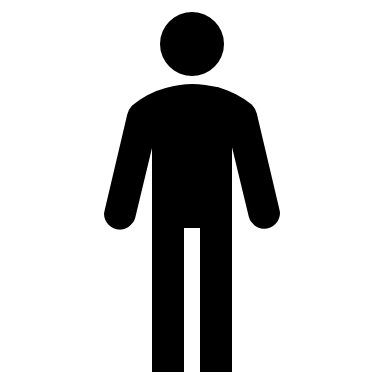 16%
Men
83%
Women
Who are today's school psychologists?
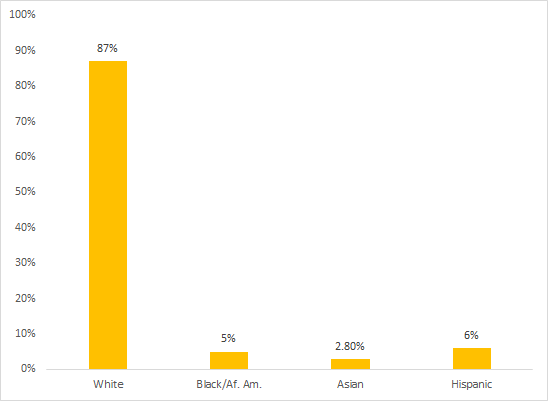 Race/Ethnicity
2014
Walcott, Charvat, McNamara, & Hyson (2015)
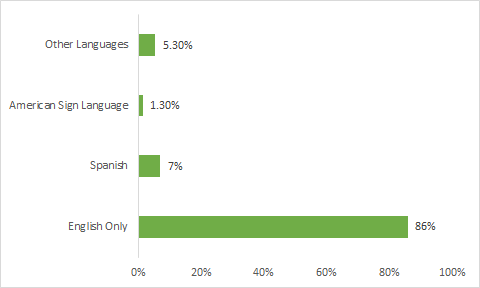 Who are today's school psychologists?
Linguistic Diversity
Other Languages includes 27 different languages
Walcott, Charvat, McNamara, & Hyson (2015)
The school psychology field is calling for...
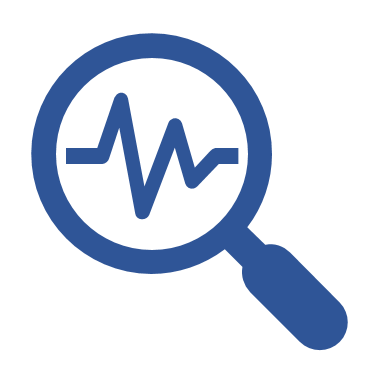 Males

Individuals from non-White backgrounds

Bilingual individuals
Salary by Region
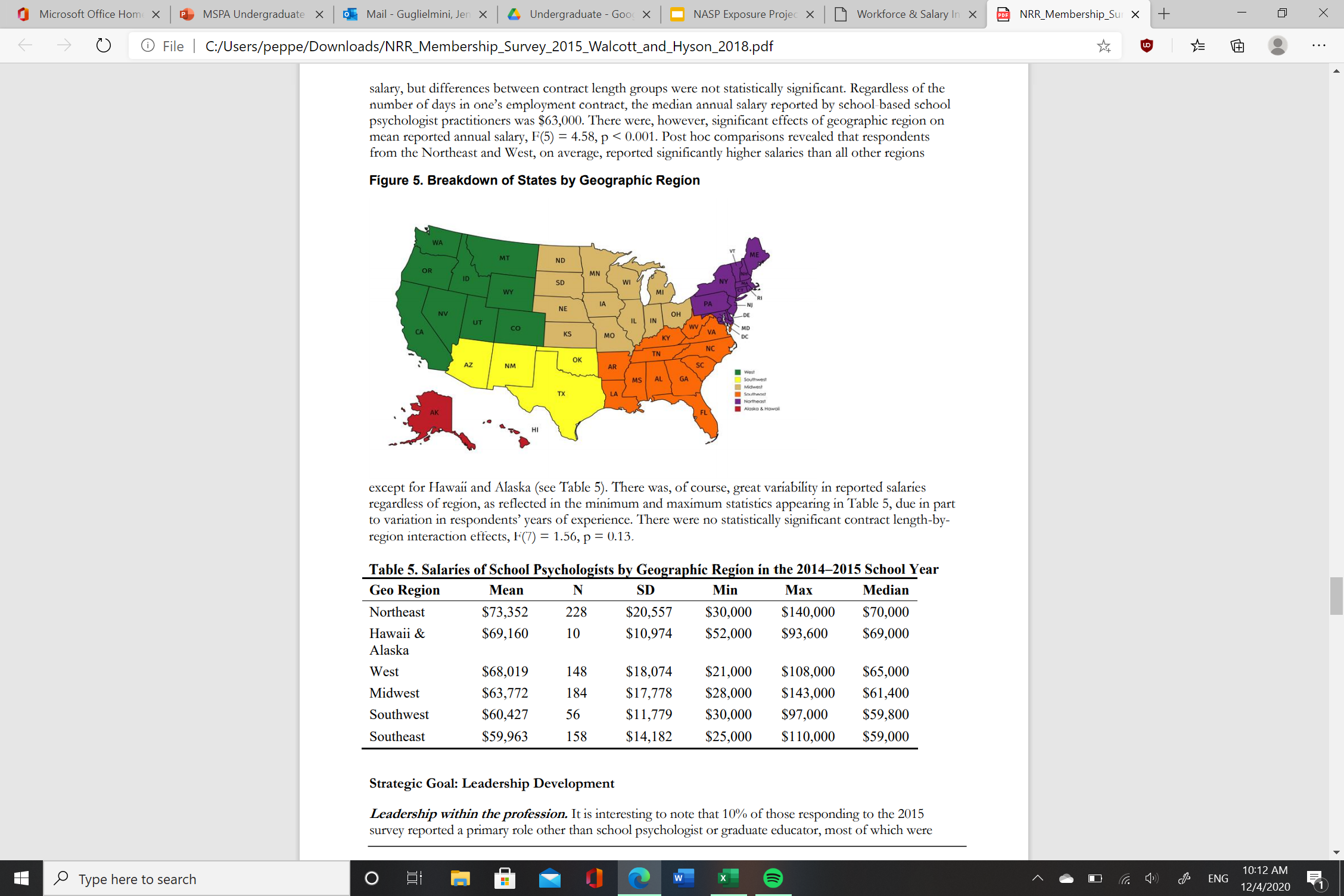 WEST
SOUTHWEST
MIDWEST
SOUTHEAST
NORTHEAST
ALASKA & HAWAII
(Walcott & Hyson, 2018)
So Maybe now you want to be a school psychologist...
How do you get there?
1.
Bachelor's Degree:
Psychology
Child Development
Sociology
Education or related field

Volunteer or Work Experience with Children:
Mentorships/tutoring
Camp counselor
Daycare/preschool
Behavior technician
Kennedy Krieger Institute
Local ABA Therapy organizations
Some programs (like Towson) may have prerequisite courses you need to take during undergrad—or need to complete before starting the program
Undergraduate Degree & Pre-Graduate school Experiences
sdfs
1.
Research:
Join a professor's research lab that aligns with your interests
Working with school-age individuals or on research relating to children and adolescents could be a plus

Explore undergraduate research opportunities
Thesis?
Undergraduate research exhibitions?

Apply to work in research labs post-graduation
Undergraduate Degree & Pre-Graduate school Experiences
sdfs
2.
Specialist (EdS, CAS, CAGS)
> 60 graduate credit hours

3+ years, including one-year full-time internship

Allows you to work in schools

In MD: can apply to be a Psychology Associate and work in private practice under supervision

In MD: can take extra counseling courses to become LCPC
Doctoral (PhD, PsyD)
> 90 graduate credit hours

5-6+ years, including one-year full-time internship

Allows you to work in schools, academia, research

Opportunities to work independently in private practice
Graduate school Preparation
sdfs
NASP-Approved Program
Like APA-approved, follows a rigorous training model

Regularly approved to become recertified—checking to make sure the program still meets national standards

You can more easily apply to become an NCSP, Nationally Certified School Psychologist

NASP-Approved or not?
A NASP-approved program ensures that your program hits all important aspects of school psychology

You can still become an NCSP without attending a NASP-approved program, but it may not be as stream-lined

NCSPs are nationally recognized, allowing for increased job flexibility

Some districts may offer additional pay if you have an NCSP
2.5
To go nasp-approved or not
sdfs
3.
NASP-Approved Maryland Schools:
Towson University (Specialist-Level)
Bowie State University (Specialist-Level)
University of Maryland, College Park (Doctoral-Level)
Applying:
Doctoral programs usually have earlier deadlines
Update your CV
Write and edit your personal statement
Need three letters of recommendation
Transcripts
DO NOT WAIT TO FILL OUT YOUR APPLICATION; BE PROACTIVE
Interviews (if invited after submitting your paper application)
Graduate Application
4. Graduate coursework
Prevention and Intervention for Students and Families
Assessment
Academic/learning interventions
Mental and behavioral health interventions
Counseling techniques
Instructional support
Special education services
Crisis preparedness, response, and recovery
Family-school-community collaboration
Cultural competence
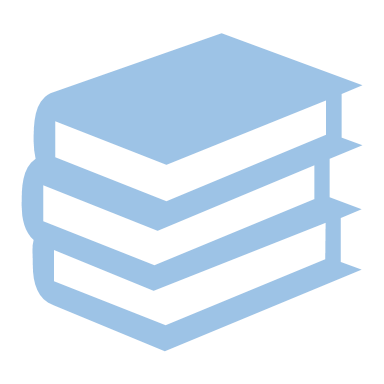 4. Graduate coursework
Foundations of Services Needed in Schools
Data collection and analysis
Resilience and risk factors
Consultation and collaboration
Diversity in development and learning
Research and program evaluation
Professional ethics
Education law
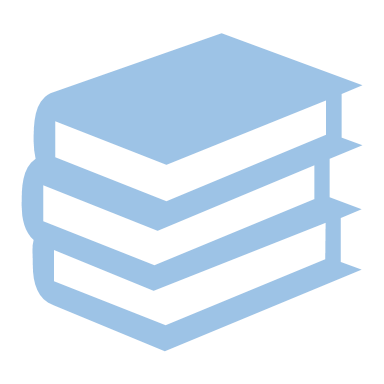 sdfs
5.
Must hold a current, valid state credential to practice
Holding an NCSP is one path to work in some states (like MD)

Link to NASP's database of state credentialing requirements: State School Psychology Credentialing Requirements (nasponline.org)

Independent practice may require an additional credential
Getting a job
Job outlook
Ranked #2 Best Social Services Jobs, #18 Best STEM Jobs

Federal education laws include provisions for school psychological services

High demand across the nation—national shortage

Need for professionals from culturally and linguistically diverse backgrounds
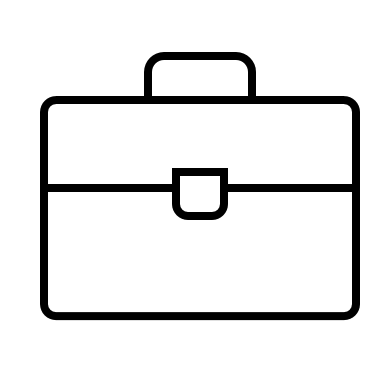 Questions?
To learn more about school psychology, visit www.nasponline.org
To view a comprehensive list of doctoral and specialist-level school psychology programs, visit Approved Programs (nasponline.org)
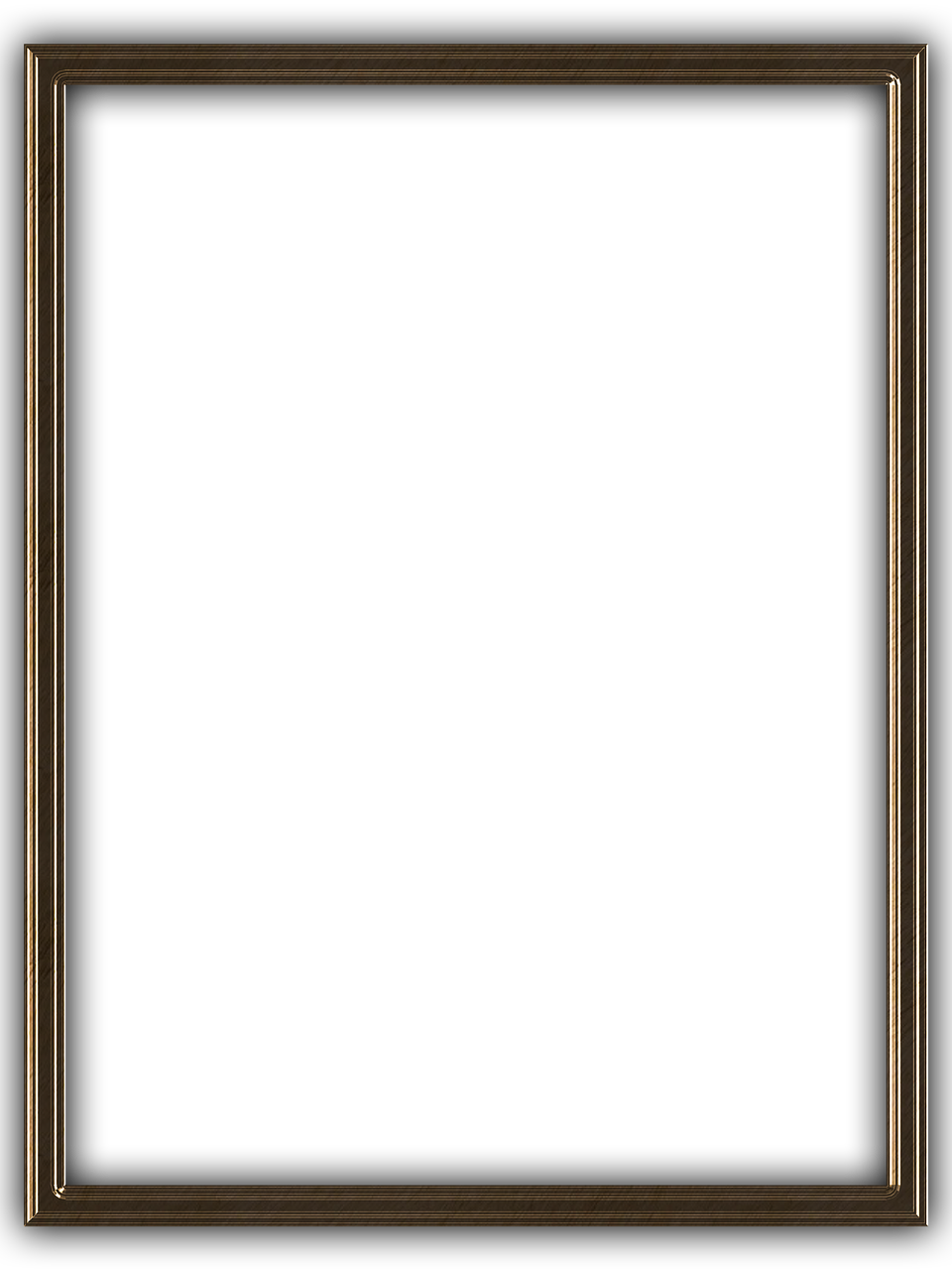 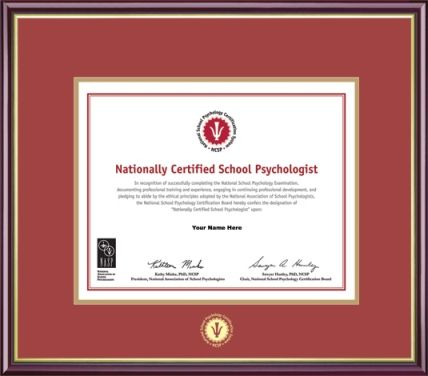 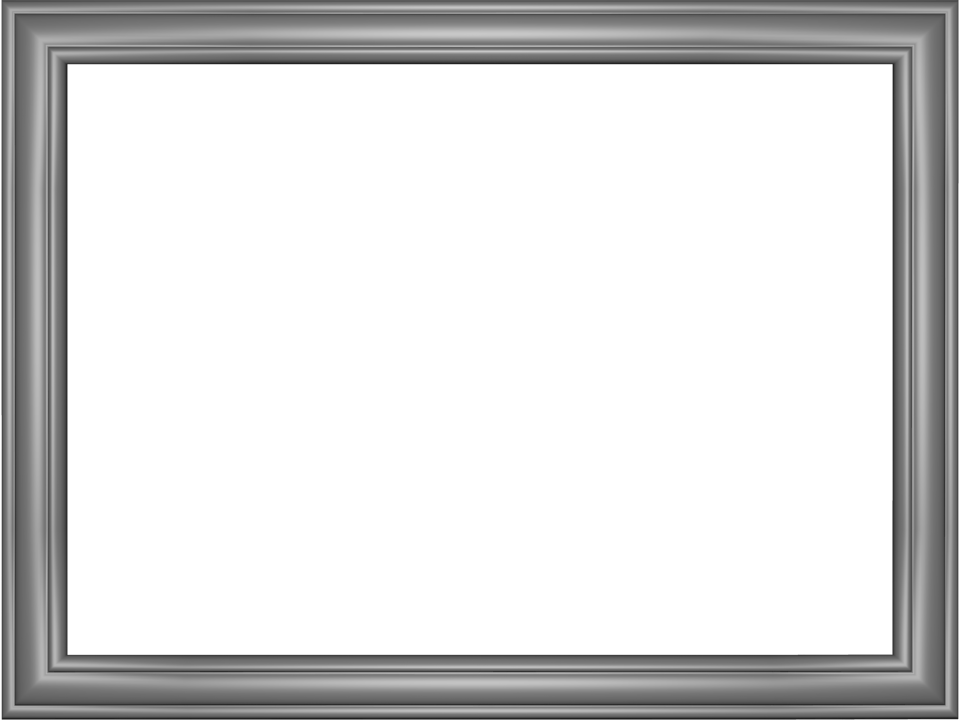 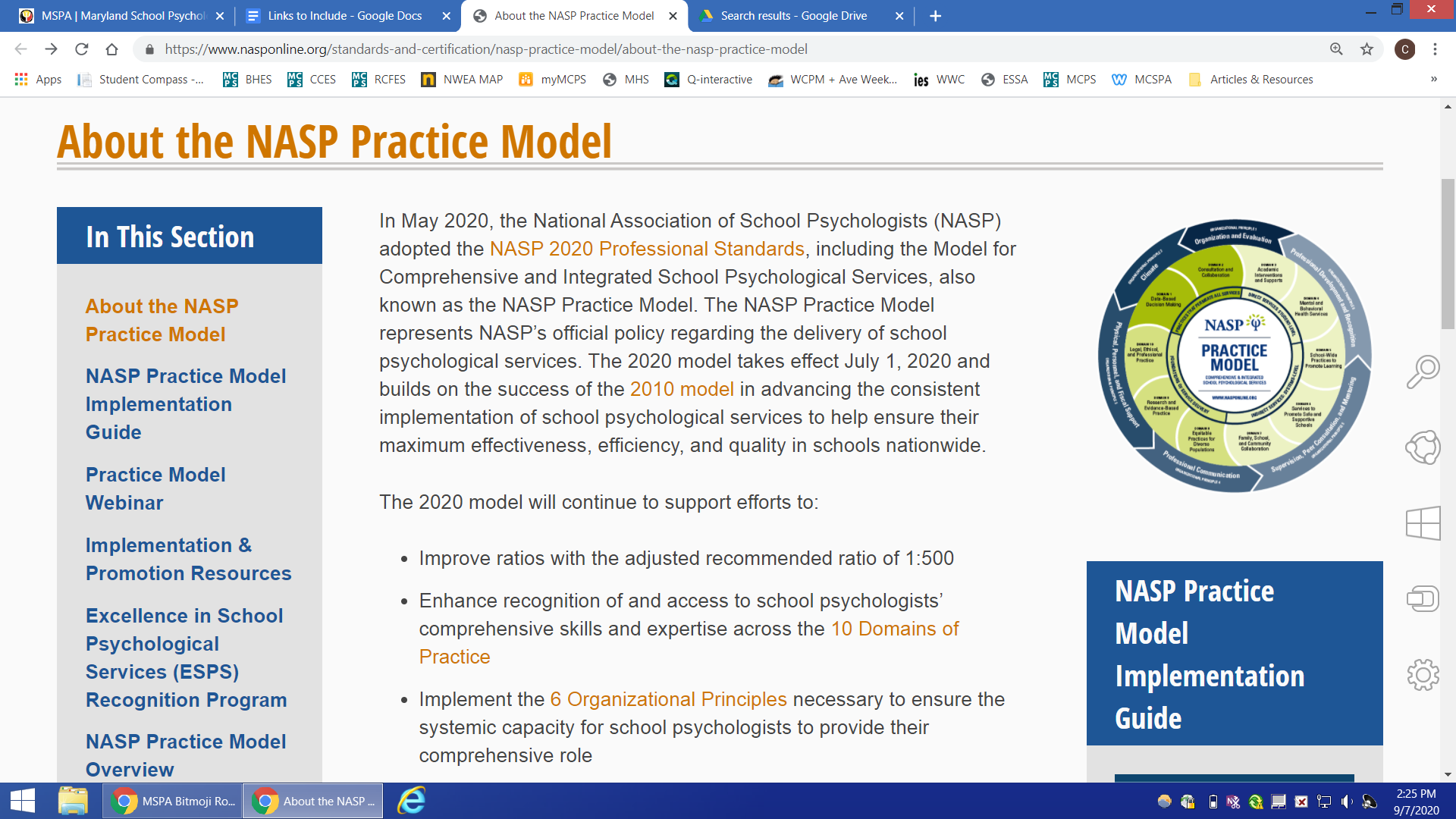 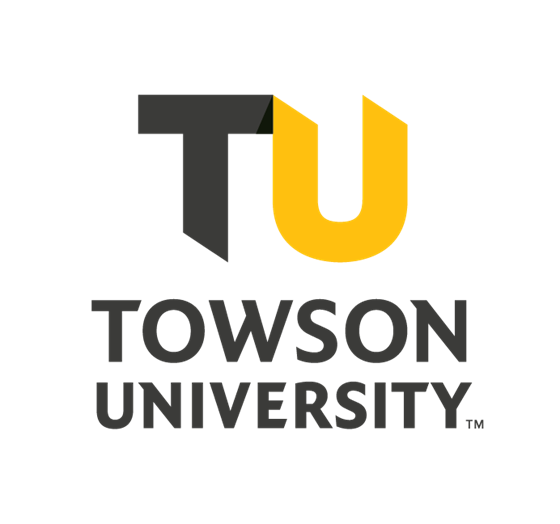 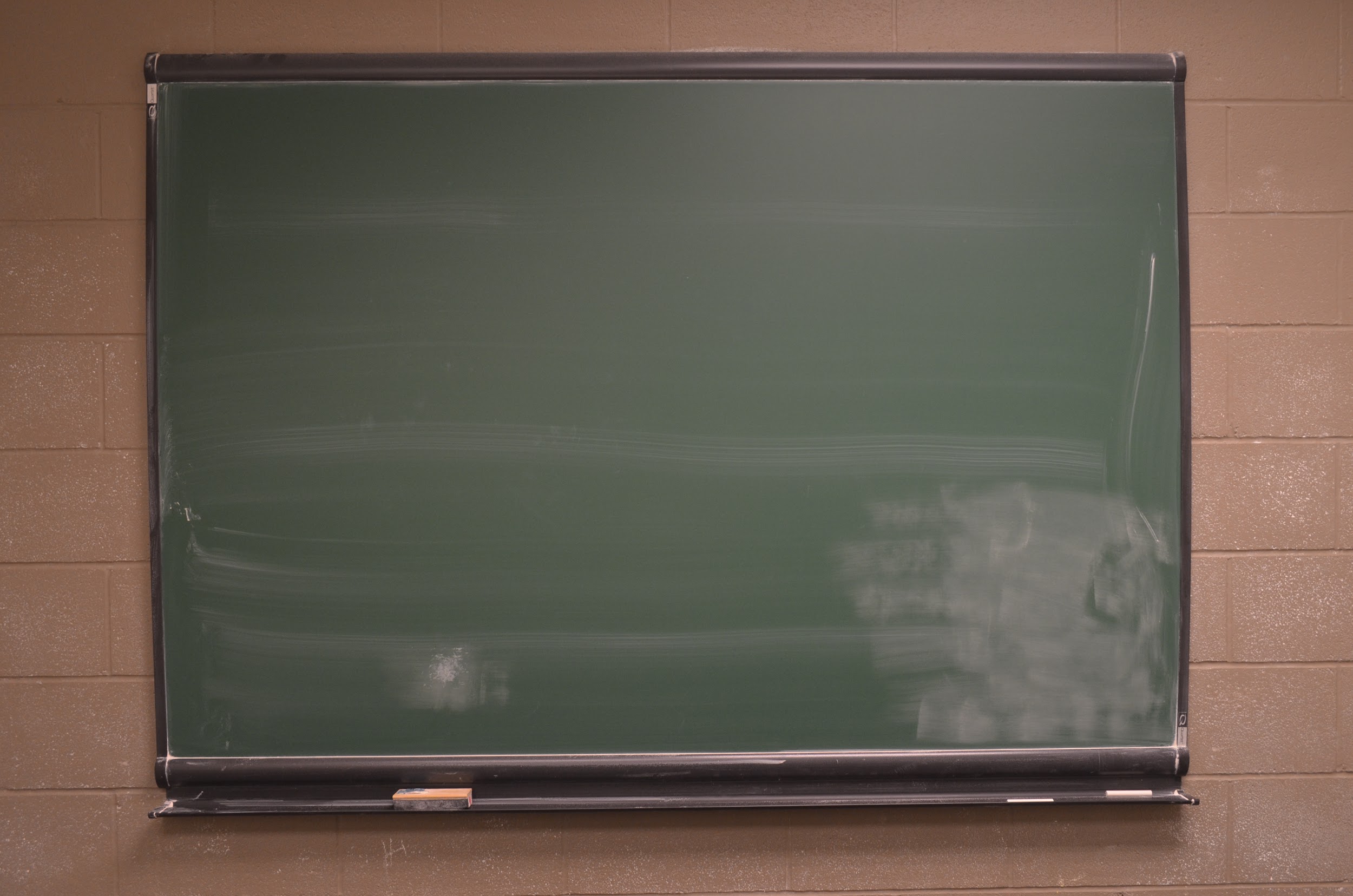 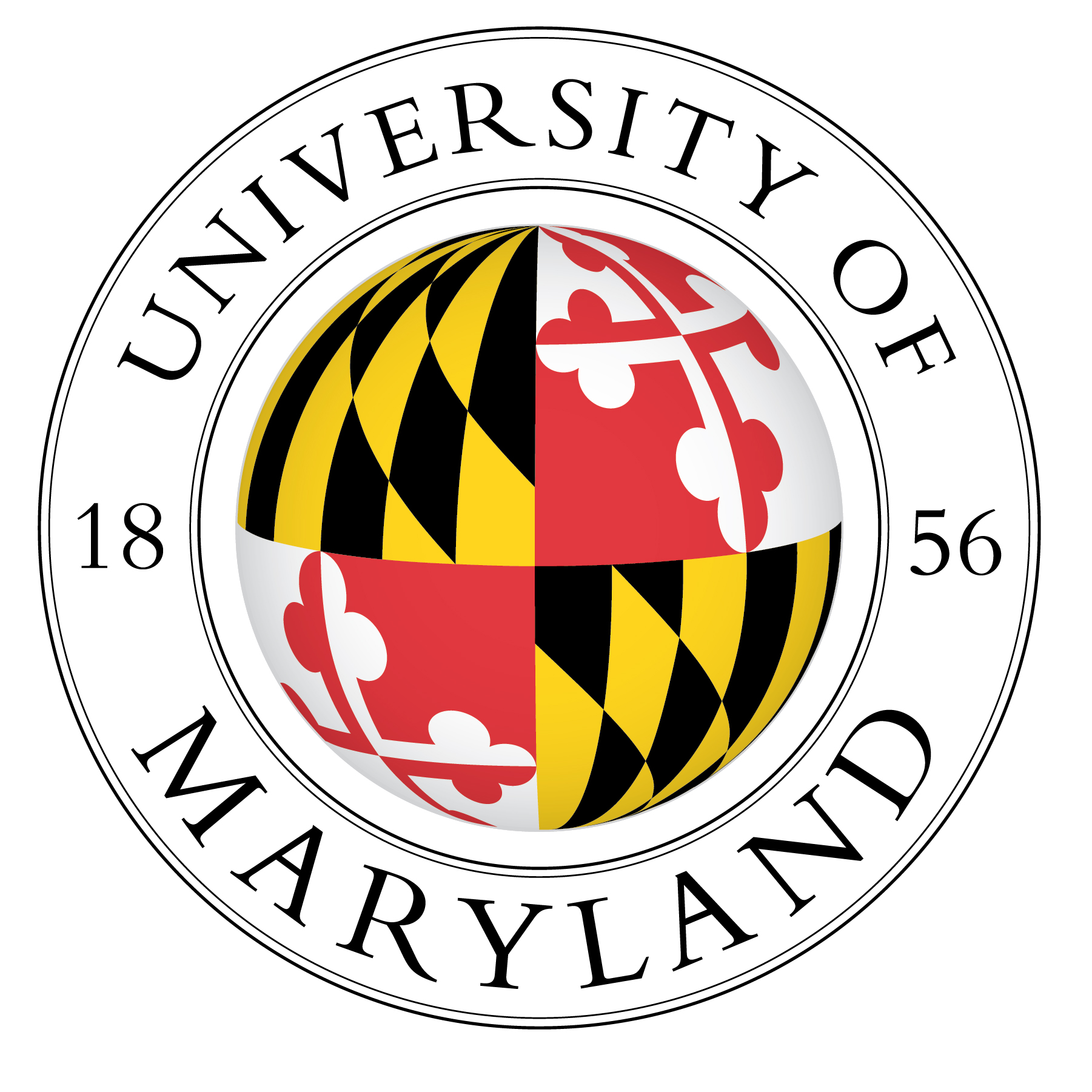 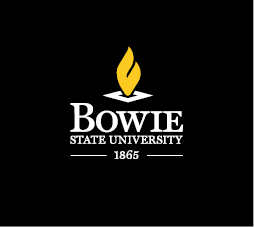 Learn about school psychology and school psychology graduate programs in the area.
**Presented by the Maryland School Psychologists’ Association**
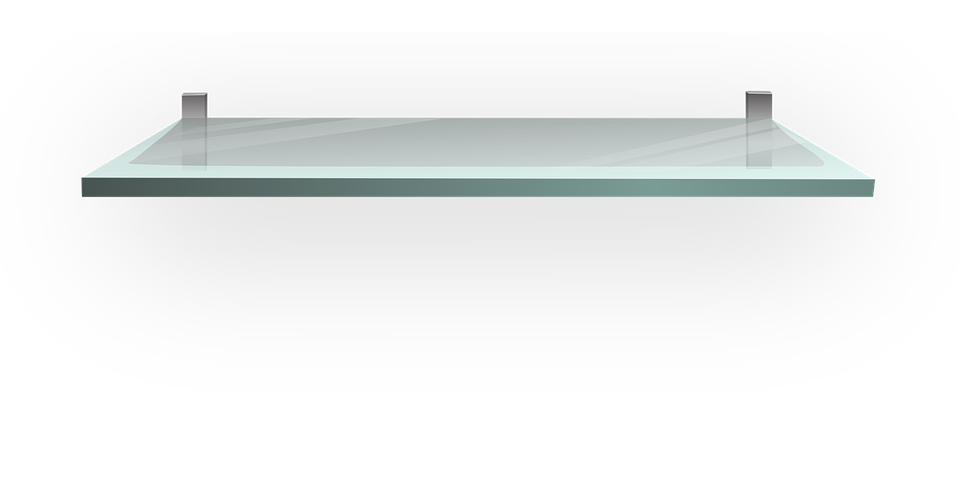 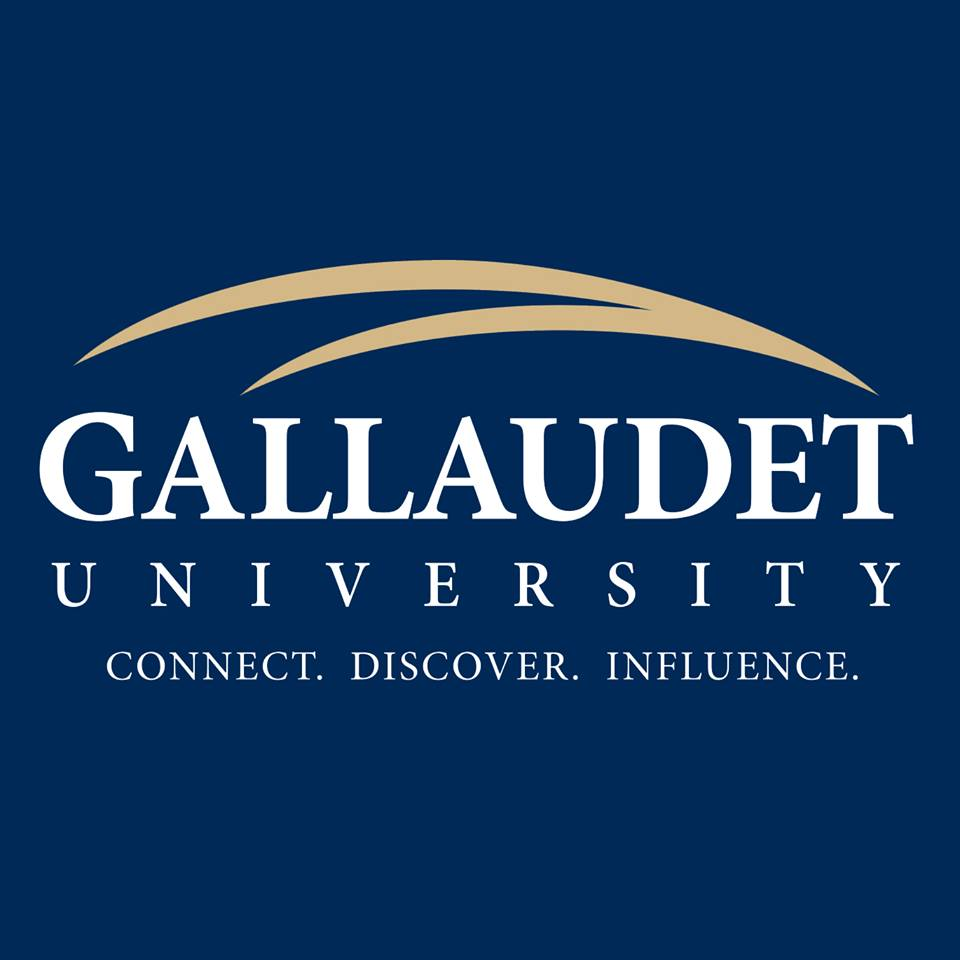 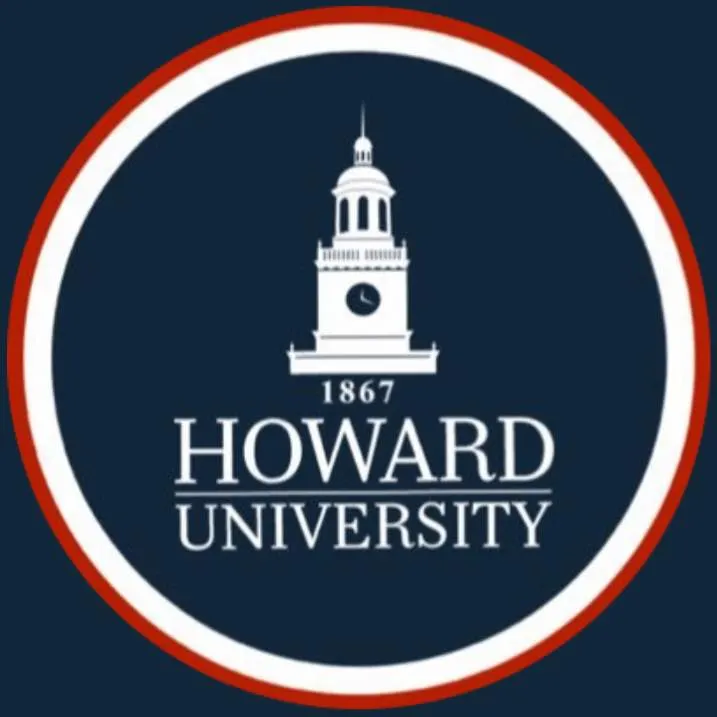 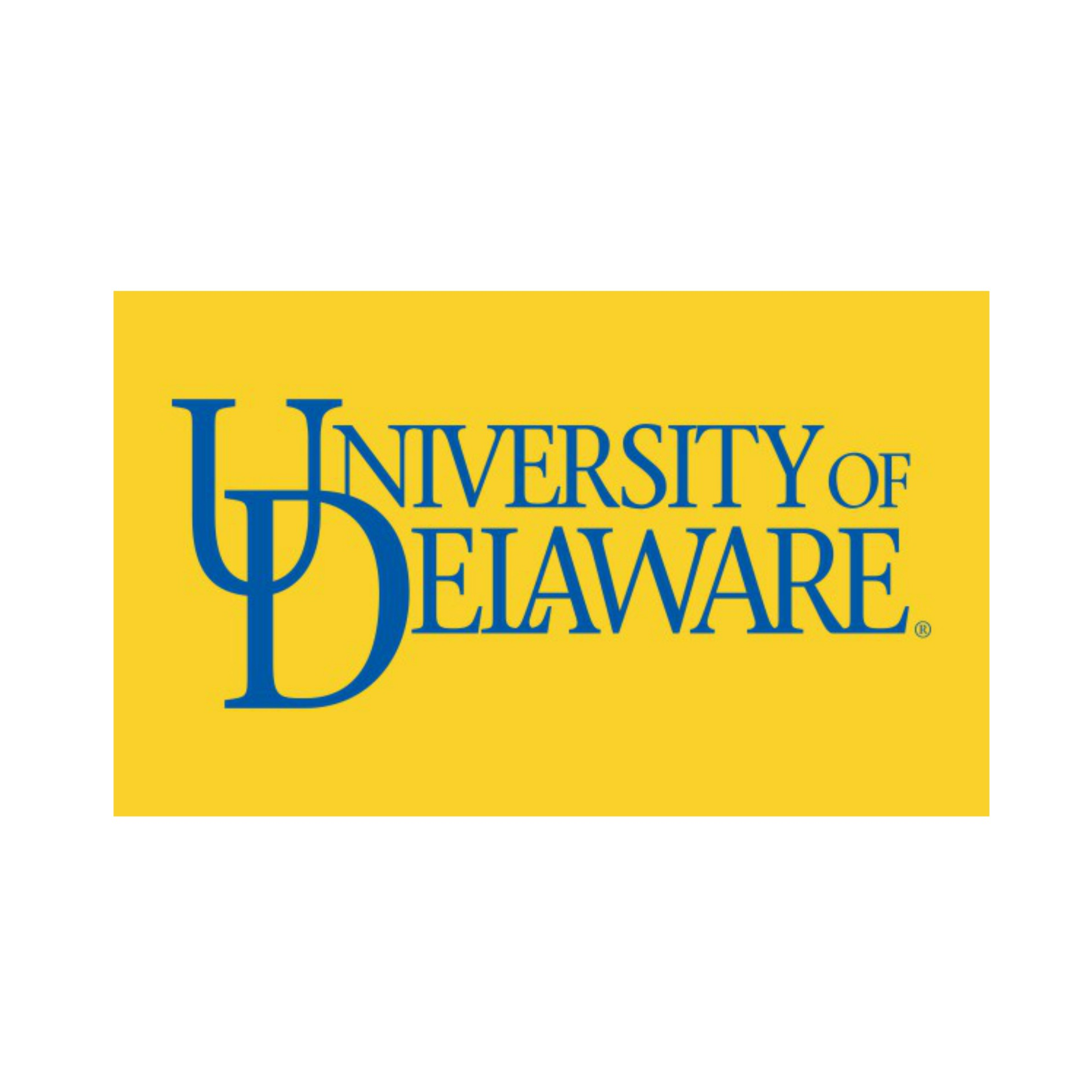 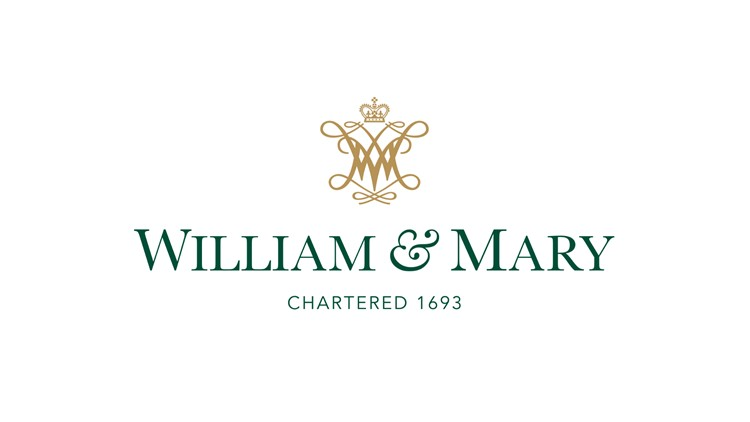 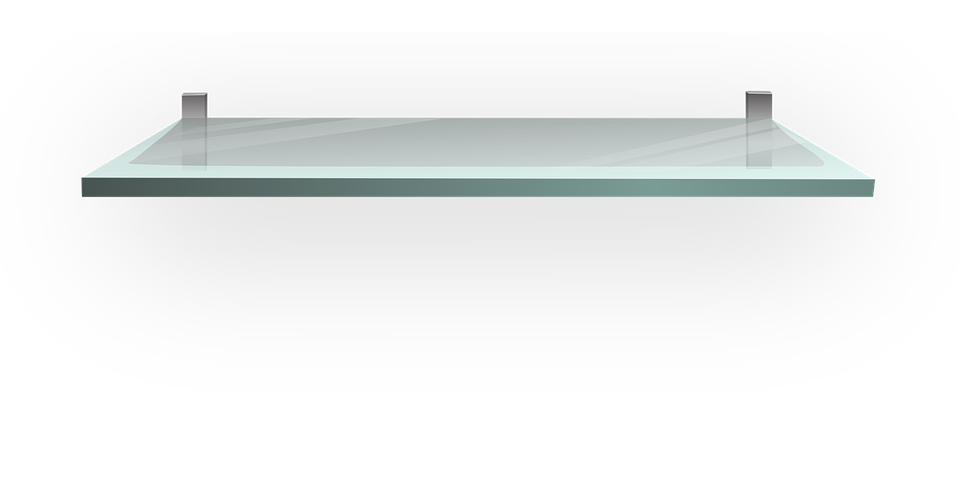 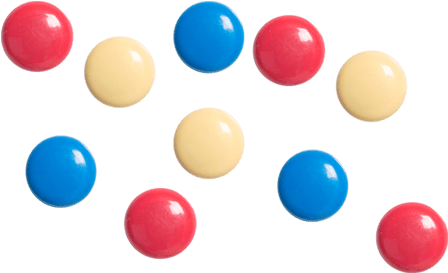 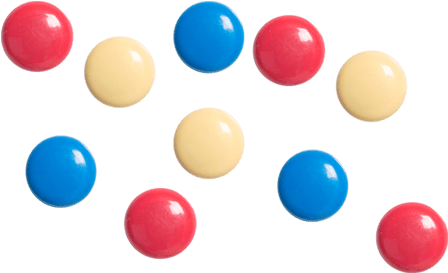 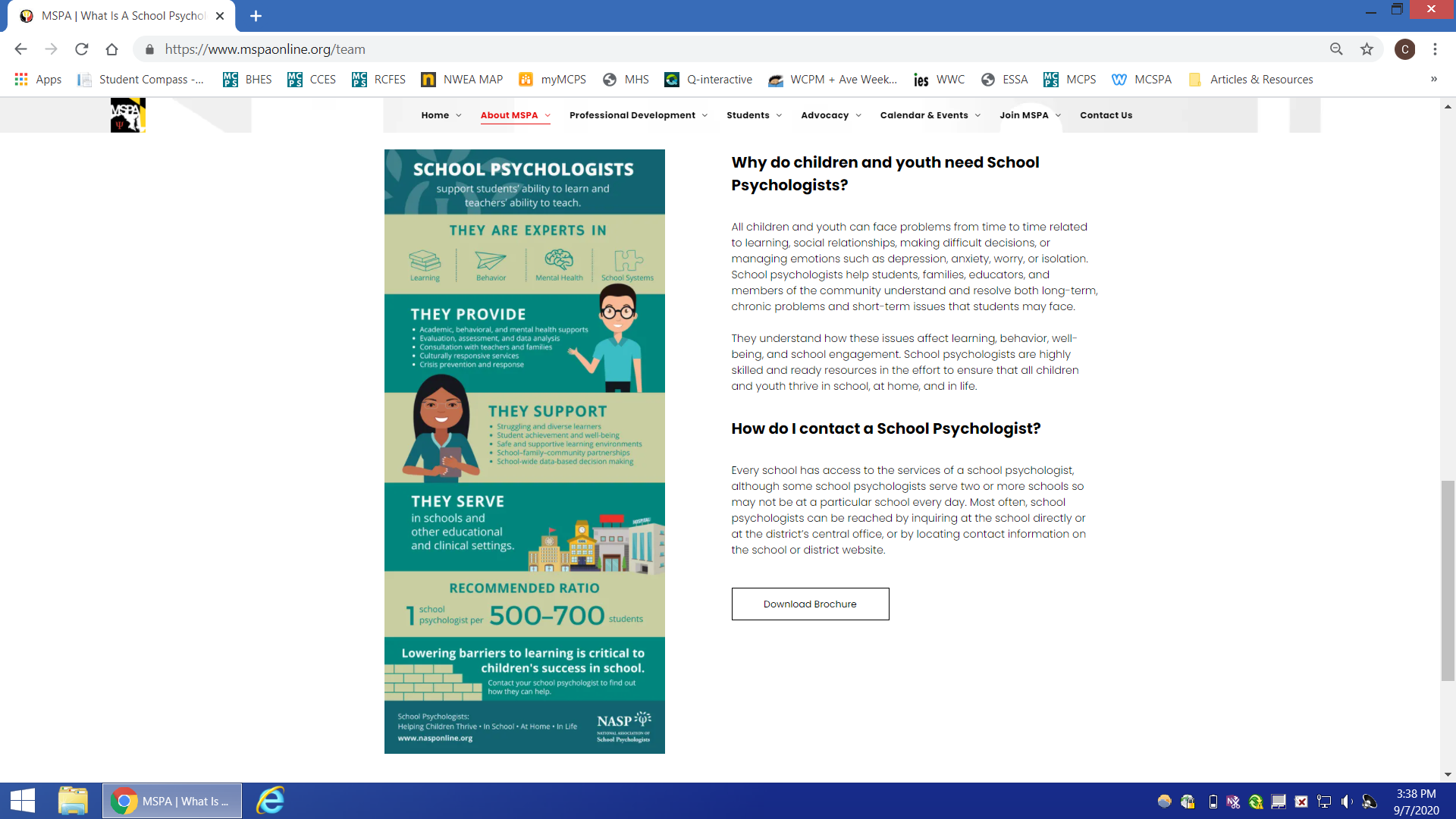 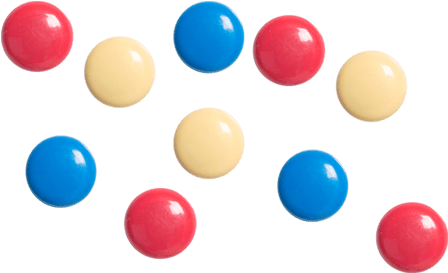 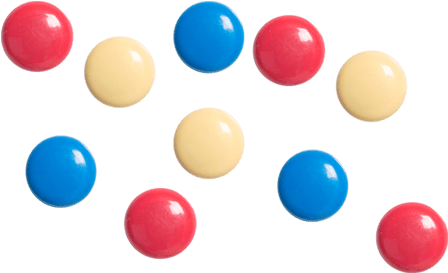 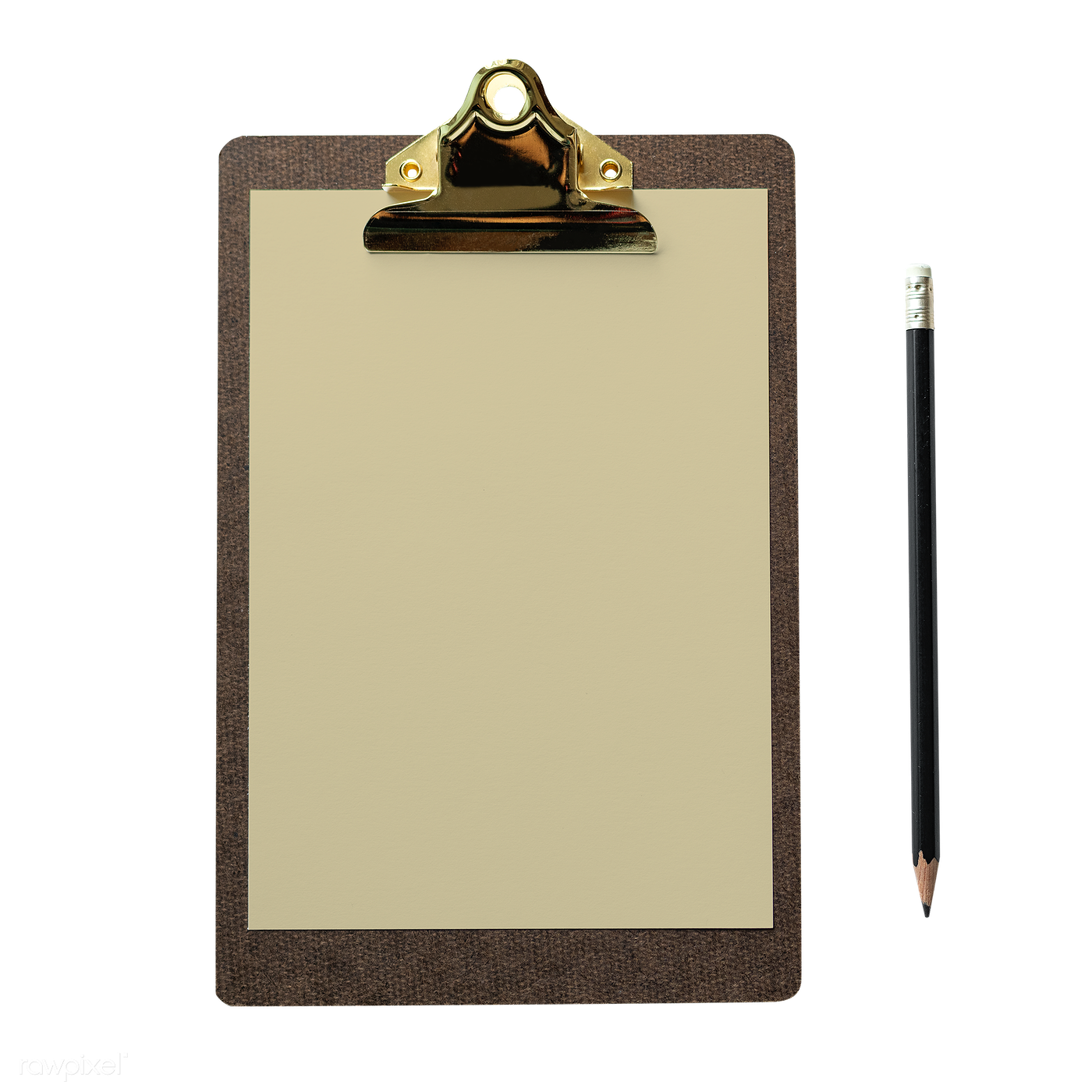 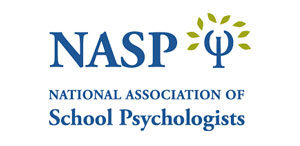 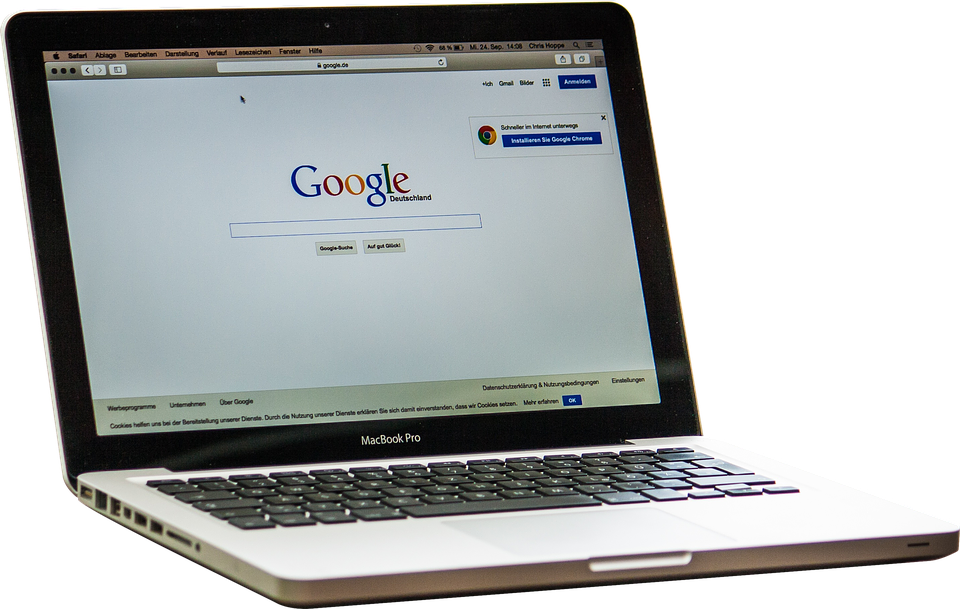 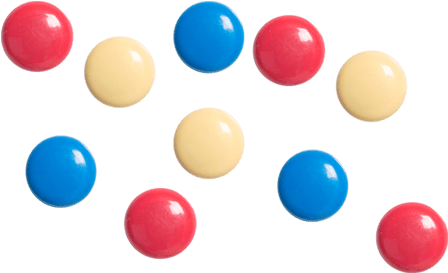 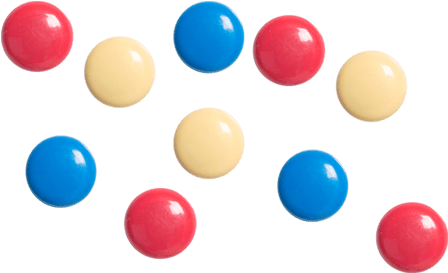 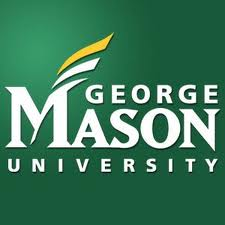 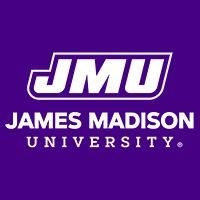 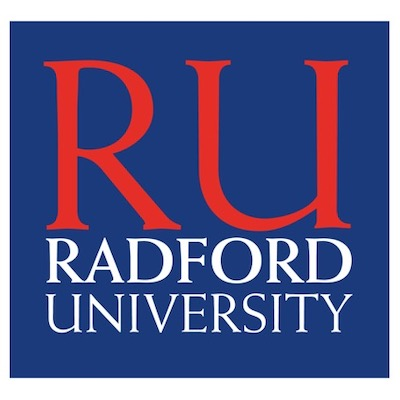 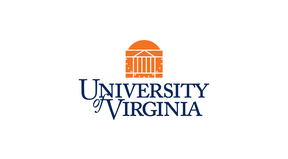 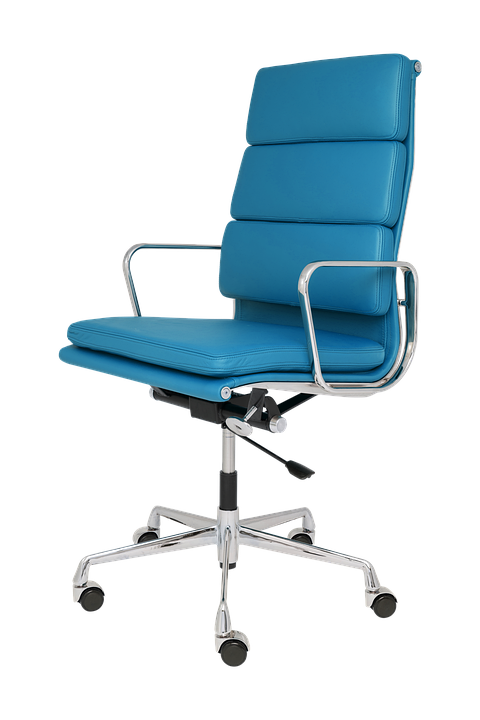 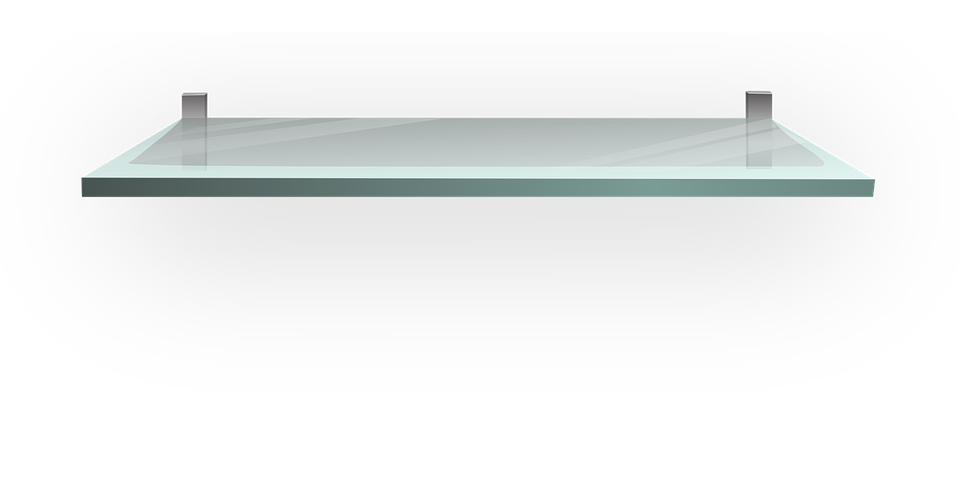 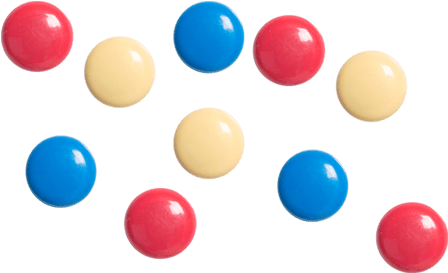 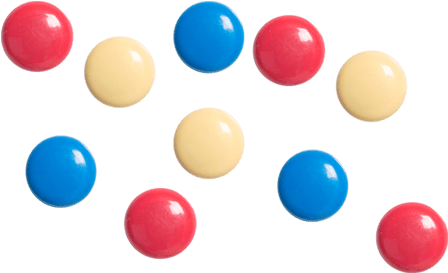 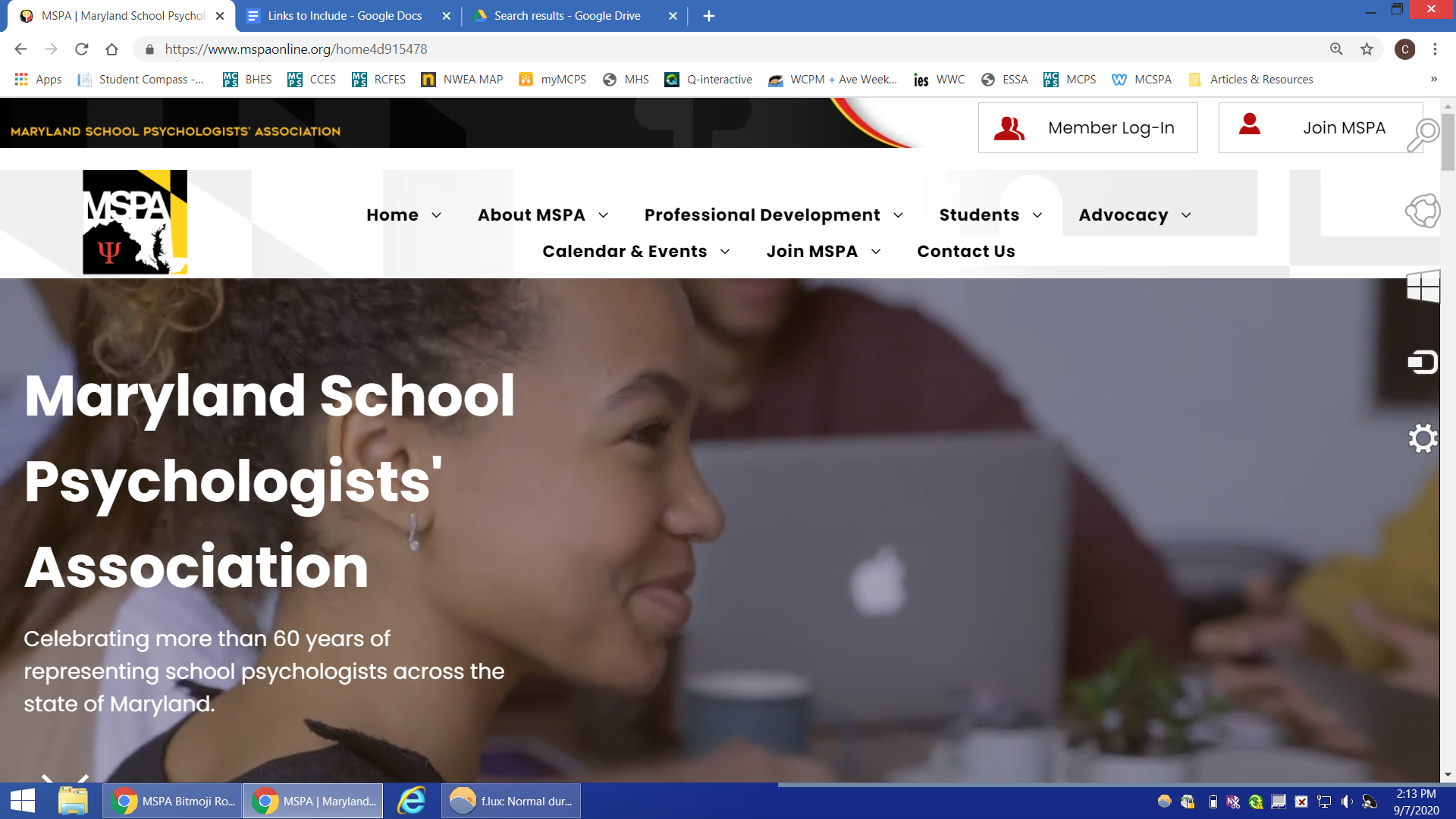 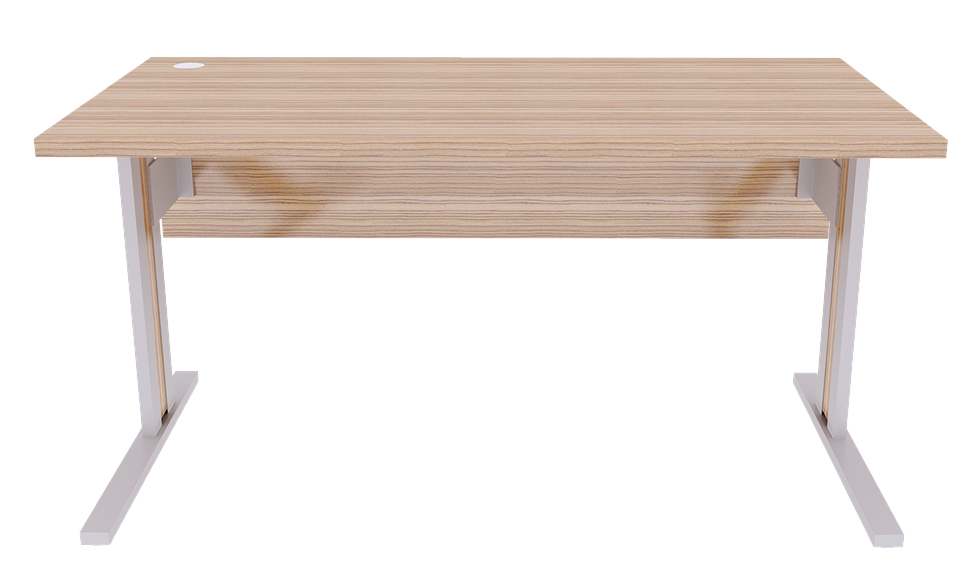 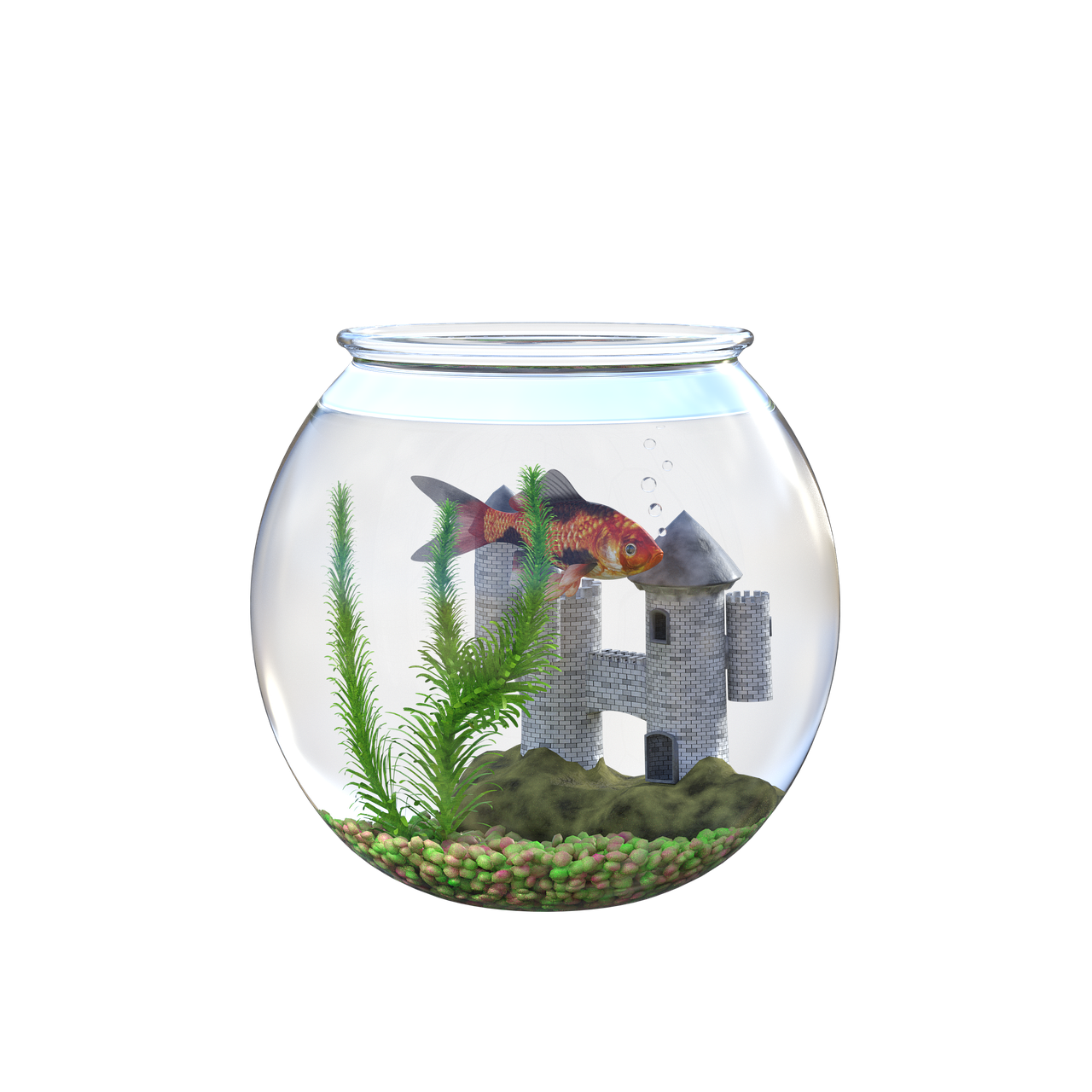 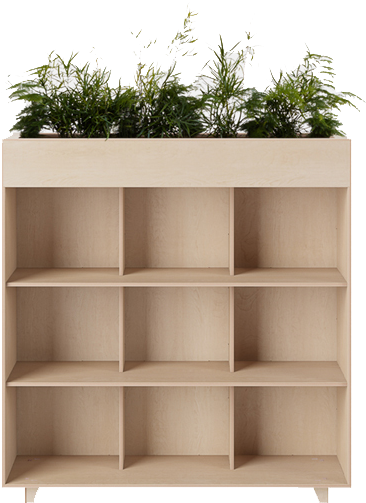 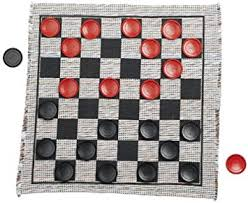 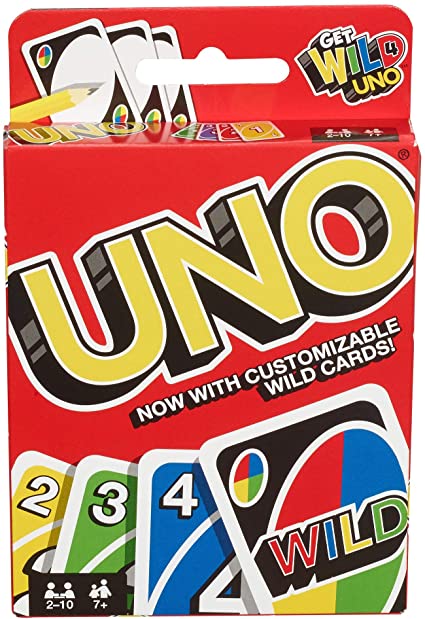 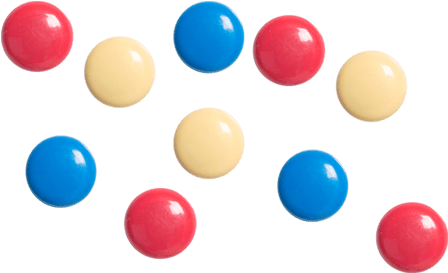 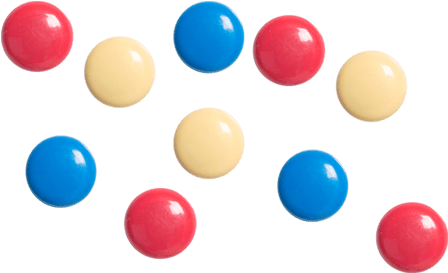 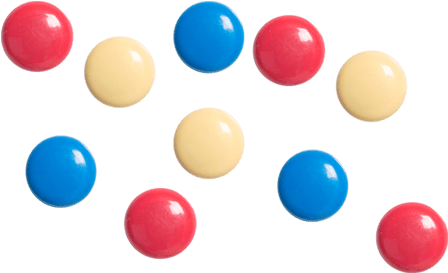 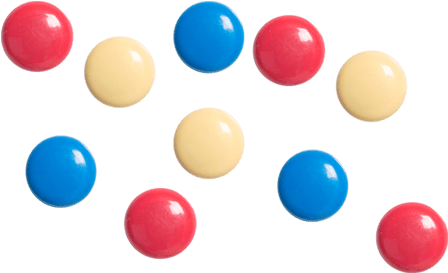 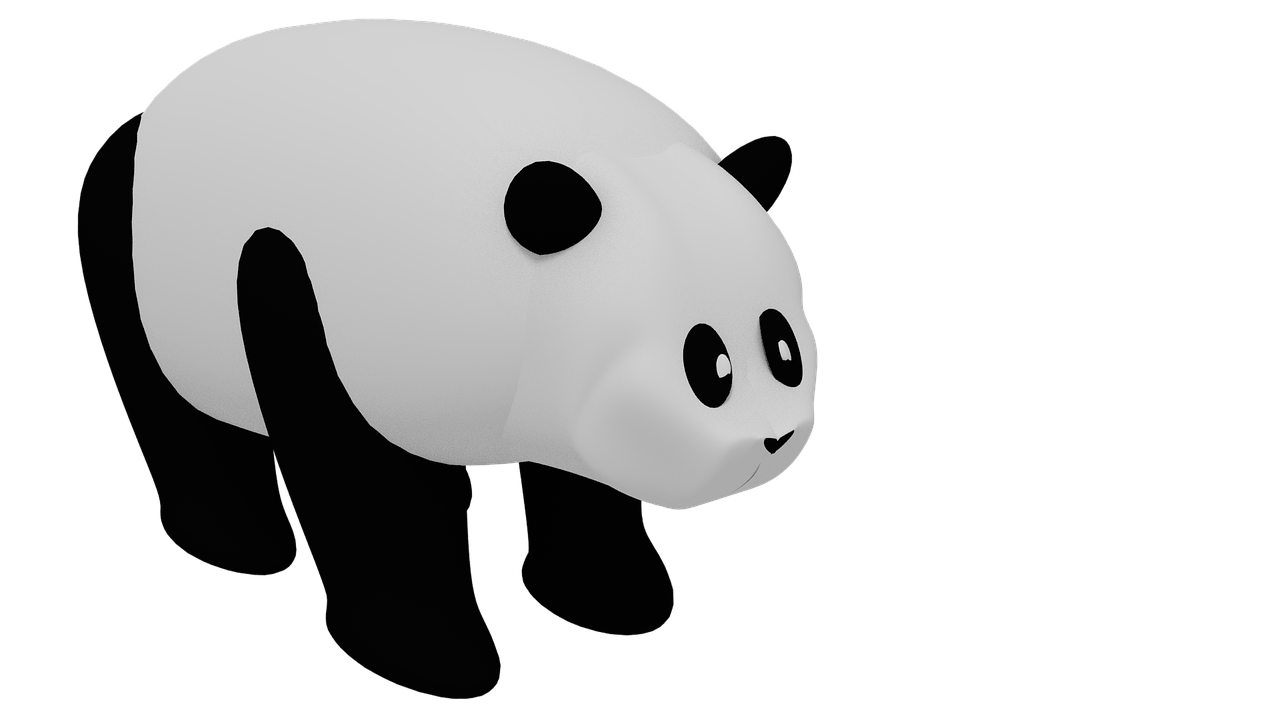 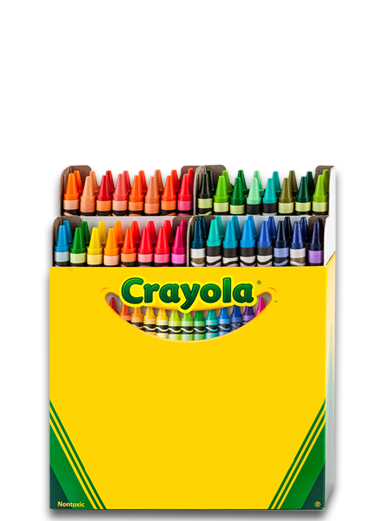 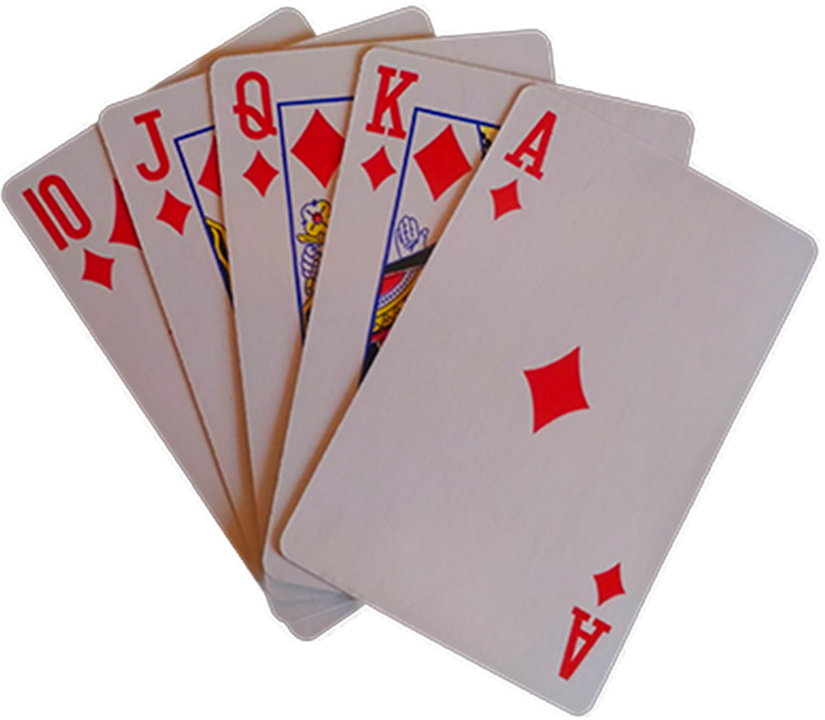